Biomedical Waste Management
Biomedical Waste
Definition:
Wastes that are generated during the laboratory diagnosis, treatment or immunization of human beings or animals, or in research activities pertaining thereto, or in the production of biologicals.
Waste Generated in Hospitals
General waste (80%) 
Pathological and infectious waste (15%)
 Chemical and pharmaceutical waste (3%)
Sharp waste (1%)
Less than 1% accounts for special waste such as cytotoxic drug, radioactive waste, broken thermometers and used batteries.
Situation in India
According to the Ministry of Environment and Forests gross generation of biomedical waste in India is about 4,05,702 kg/day
Of which only 2,91,983 kg/day is properly disposed
28% of the wastes is left untreated and not disposed, finding its way in dumps or water bodies and re-enters our system.
Karnataka tops the chart among all the states in generation of biomedical waste.
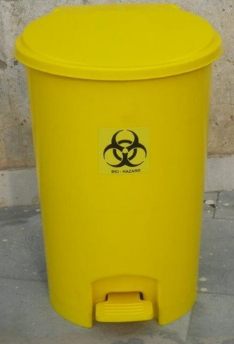 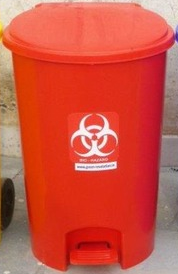 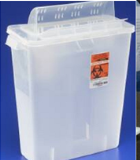 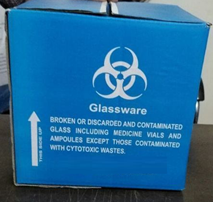 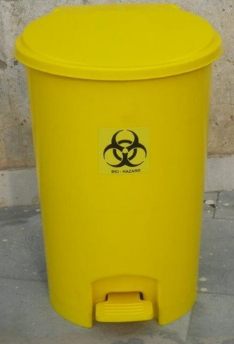 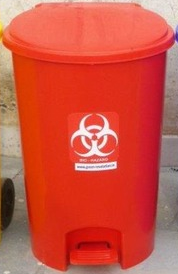 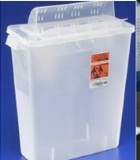 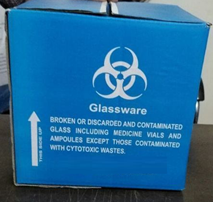 Biomedical waste Management Rule, India 2016
Biomedical waste Management Rule, India 2016
Biomedical waste Management Rule, India 2016
Biomedical waste Management Rule, India 2016
Biomedical waste Management Rule, India 2016
TREATMENT AND DISPOSAL METHODS-Incineration
Method of choice of disposal of biomedical waste.
High temperature dry oxidation process that reduces organic and combustible waste into nonorganic incombustible matter, resulting in a very significant reduction of waste volume and weight
Incineration
Incineration done for:
Those wastes that cannot be reused, recycled or disposed off in a landfill site, for example, human and animal anatomical waste, microbiological waste, solid non-plastic infectious waste
 Incineration should not be done for:
Pressurized gas containers
Reactive chemical waste
Halogenated plastics such as PVC (polyvinyl chloride)
Waste with heavy metals such as mercury, silver salts, radiographic waste, broken thermometers.
Autoclave
For ease and safety in operation, the system should be horizontal type and exclusively designed for the treatment of biomedical waste. 
 For optimum results, pre-vacuum-based system is preferred against the gravity type system.
Tamper-proof control panel with efficient display and recording devices for critical parameters such as time, temperature, pressure, date and batch number, etc.
Chemical Disinfection
Chemicals such as sodium hypochlorite (1–2%) are added to waste to kill or inactivate the pathogens within it.
Effluent Treatment Plant
Liquid effluent generated during the process of washing containers, vehicles, floors, etc. is first subjected to chemical treatment and then disposed in effluent treatment plant.
Microwaving
In microwaving, microbial inactivation occurs as a result of the thermal effect of electromagnetic radiation.
Intermolecular heating process
 Heating occurs inside the waste material in the presence of steam
Efficacy should be monitored regularly.
Shredder
Waste are deshaped or cut into smaller pieces so as to make the wastes unrecognizable. 
Helps in prevention of reuse of biomedical waste
Acts as identifier that the waste has been disinfected and is safe to dispose off.
Sanitary Landfill
Small deep burial pit of 2 meters depth.
Should be half filled with waste, then covered with lime within 50 cm of the surface, before filling the rest of the pit with soil. 
Designed for disposal of hospital waste.
Encapsulation
Involves filling containers with waste, adding immobilizing material and sealing the containers
To prevent the access to unscrupulous activities.
Inertization
Involves mixing waste with cement and other substances before disposal
To minimize the risk of toxic substances contained in the waste migrating into surface or ground water.
Plasma Pyrolysis
Makes use of an ionized gas in the plasma state to convert electrical energy to temperatures of several thousand degrees using plasma arc torches or electrodes.